Isotherm
Isotherms are connected lines of equal 
Air temperature
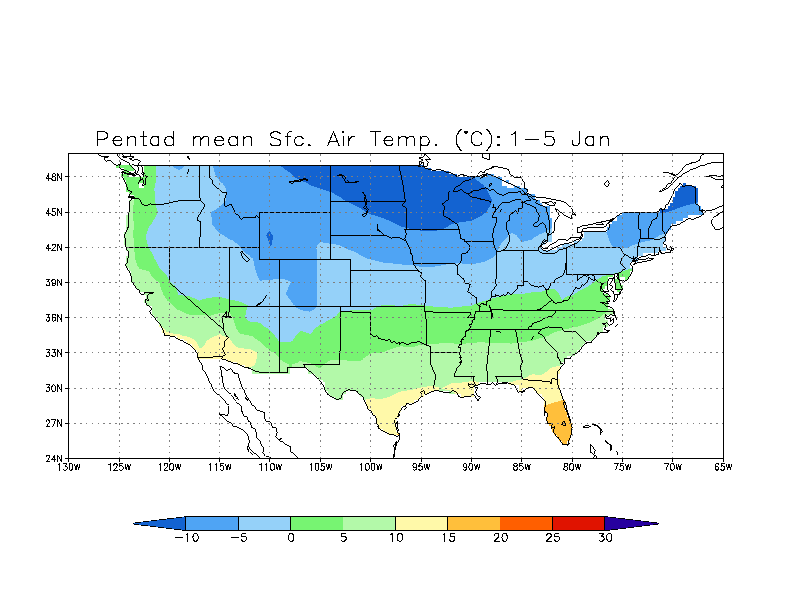 Isobars
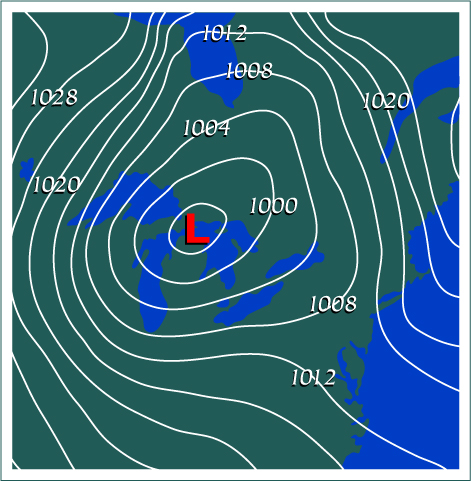 Isobars are connected lines of equal air pressure
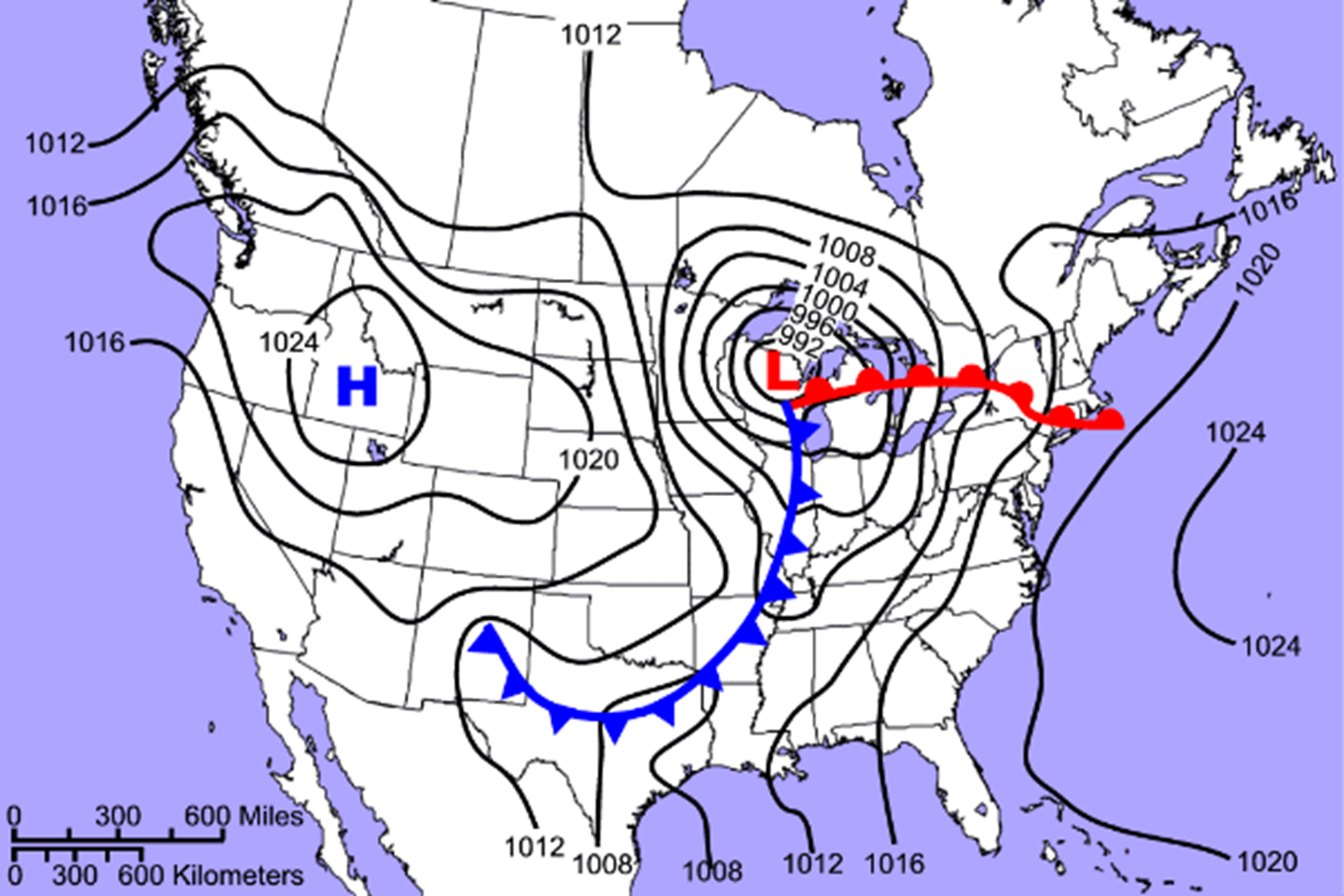 Areas of Low pressure are characterized by:
Hot Air Rising
This leads to clouds and precipitation
Due to coriolis winds rotate in a counter-clockwise motion
Low Pressure =  Cyclone
Areas of High pressure are characterized by:
Cold Air Sinking
winds blowing away in clockwise motion
High Pressure = Anti-cyclone
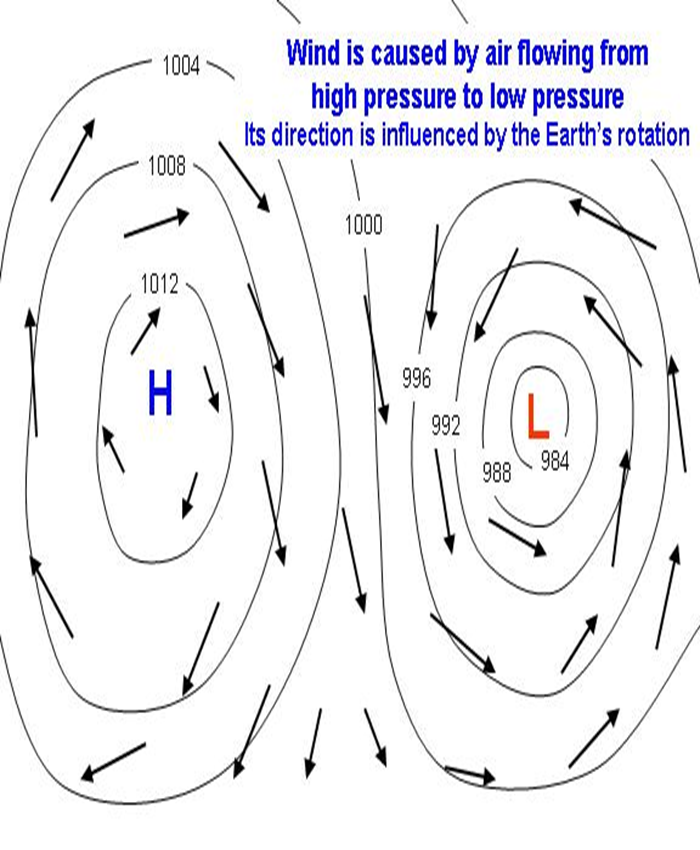